EVALUACIÓN
El uso de las TIC implica nuevas formas de enseñar pero también de evaluar.
la dinámica de la evaluación va a ser diferente según el contexto en el que estemos inmersos
nos dice dónde estamos parados y hacia dónde vamos
buscar estrategias y alternativas para mejorar
Portafolio electrónico
CUESTIONES A TENER EN CUENTA
EVALUACIÓN
COOPERATIVA
INTEGRAL
CONTINUA
Características del portafolio a la hora de ser evaluado
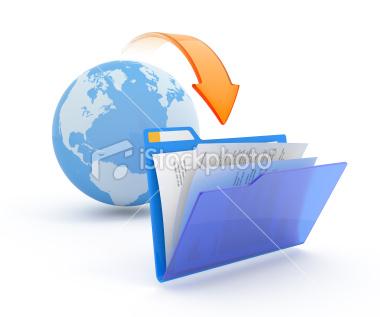 Ser constructivista:

Propiciar la metacognición

Poseer mecanismos de evaluación cualitativos y cuantitativos

Establecer desde el comienzo cómo será la evaluación

Durante el proceso, los discentes deben recibir realimentación oportuna